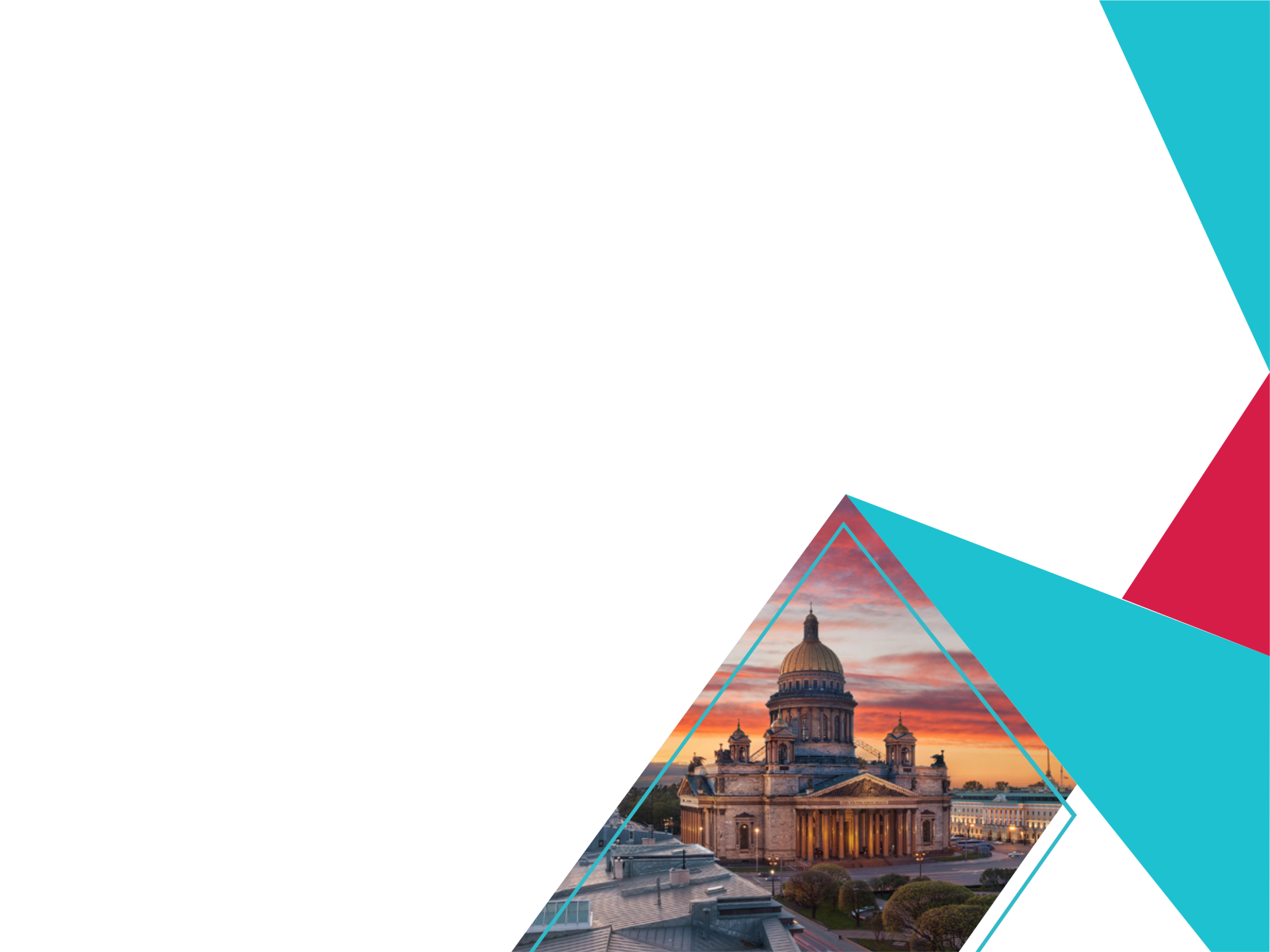 Интеграция и взаимодействие ГИС «Управление скорой медицинской помощью Санкт-Петербурга» 
и медицинских информационных систем медицинских организаций Санкт-Петербурга
06.10.2023

СПб ГБУЗ МИАЦ

Попов Петр Станиславович
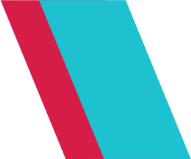 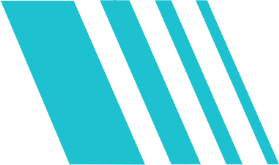 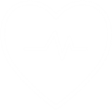 Поручение Губернатора Санкт-Петербурга :
Необходимо завершить внедрение в промышленную эксплуатацию разработанное 
информационное взаимодействие (фактическая занятость коечного фонда) между 
УСМП и стационарами города в срок до 01.09.2023
2
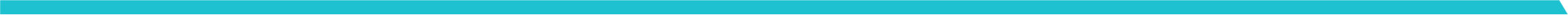 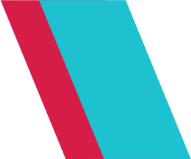 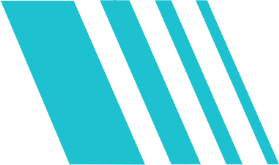 Динамика подключения МО
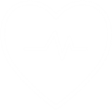 3
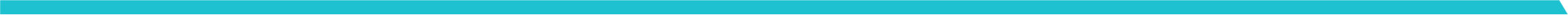 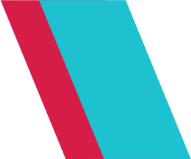 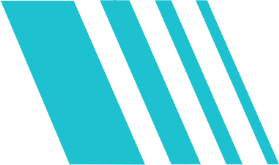 Контроль полноты и качества передаваемых данных 04.10
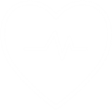 4
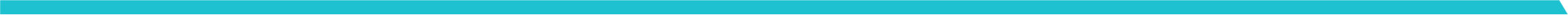 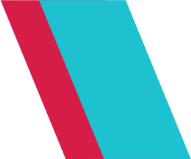 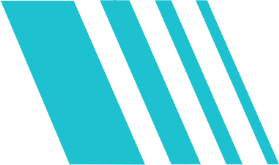 Контроль полноты и качества передаваемых данных 29.09
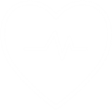 5
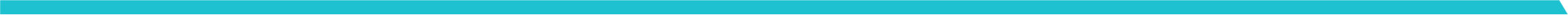 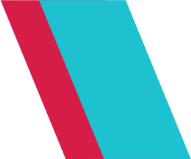 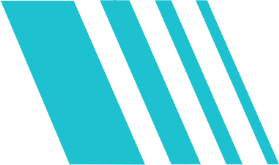 МО, передающие большую сводку без ошибок
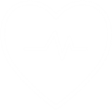 6
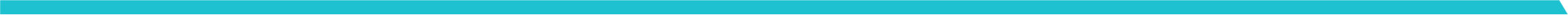 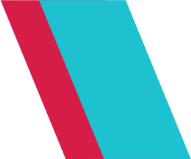 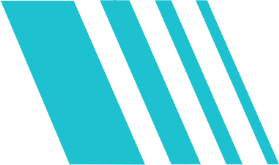 МО, передающие большую сводку без ошибок
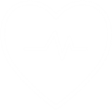 7
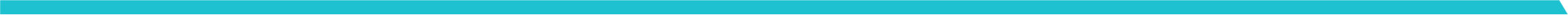 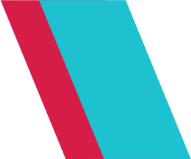 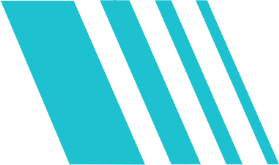 МО, не передающие большую сводку
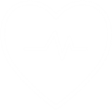 8
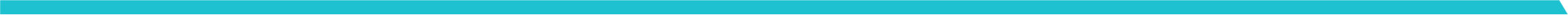 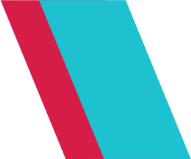 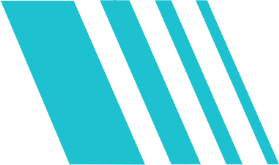 МО, передающие большую сводку с ошибками
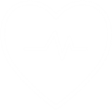 9
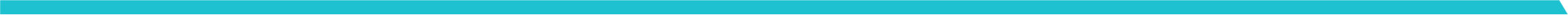 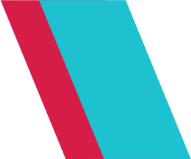 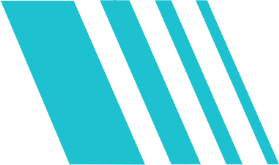 МО, передающие большую сводку с ошибками
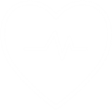 10
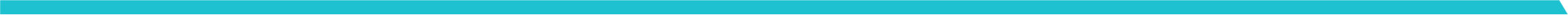 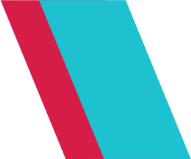 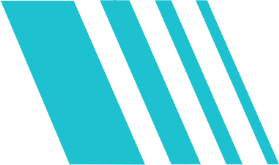 МО.Динамика передачи большой сводки 29.09.-4.10
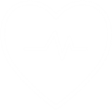 11
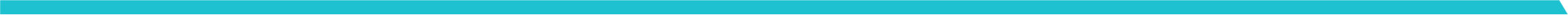 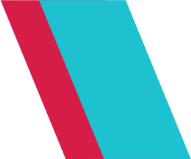 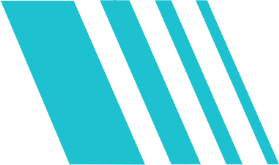 Математические проверки данных в WEB приложении ГИС РЕГИЗ: большая сводка
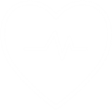 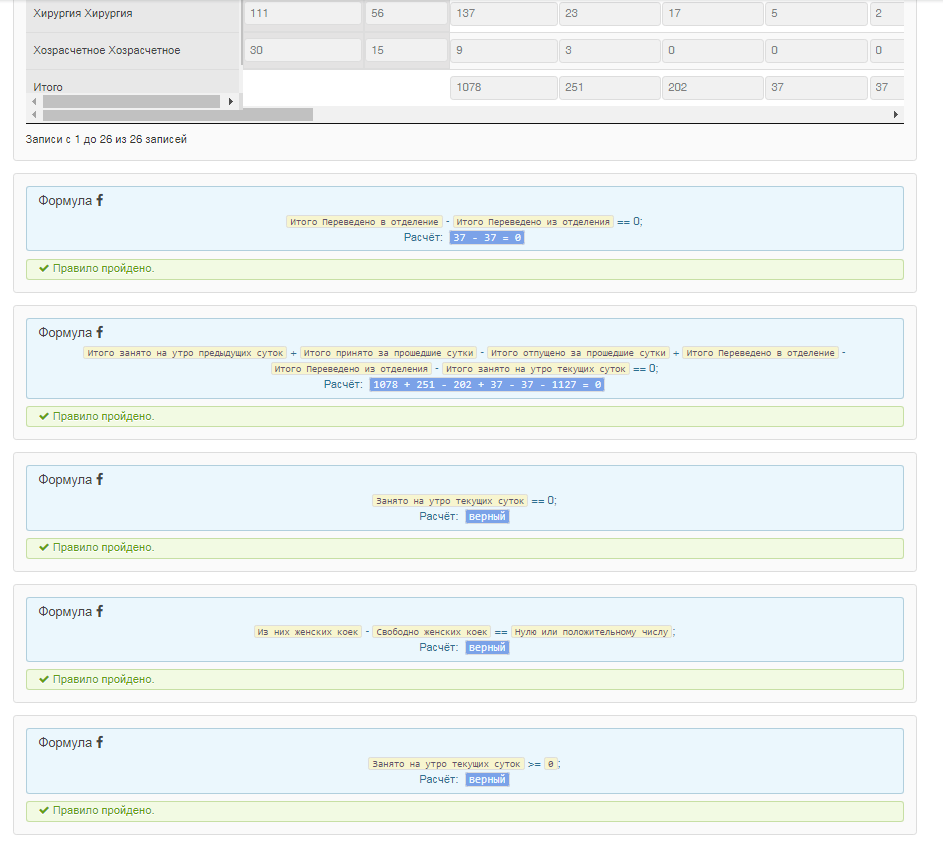 12
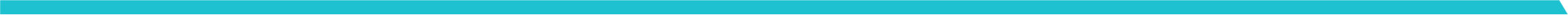 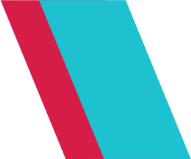 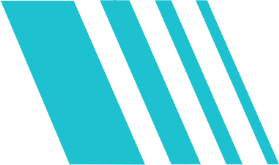 Математические проверки данных в WEB приложении ГИС РЕГИЗ: малая сводка
Пример форматно-логического контроля
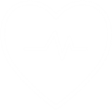 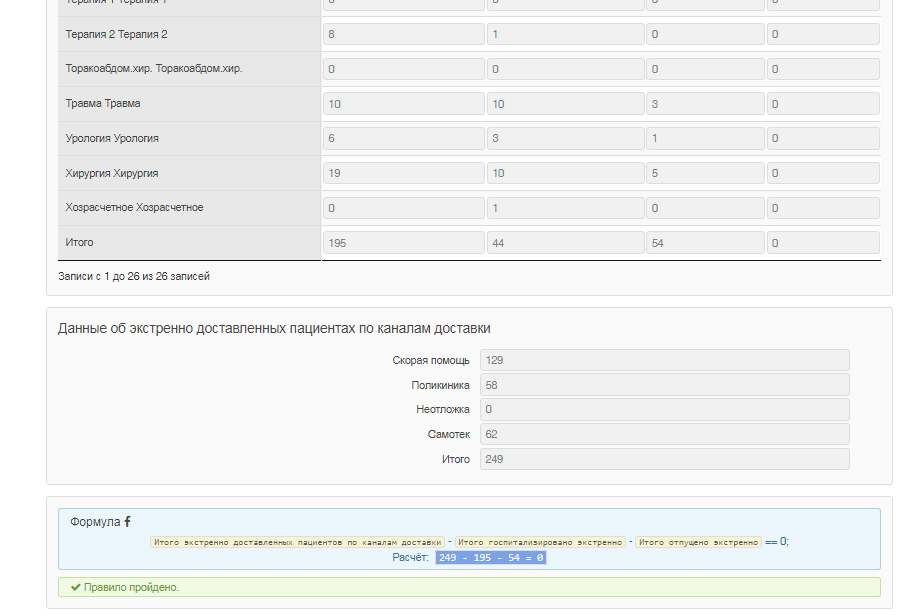 В случае, если проверка не пройдена, будет показано сообщение об ошибке:
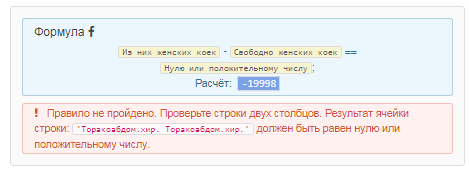 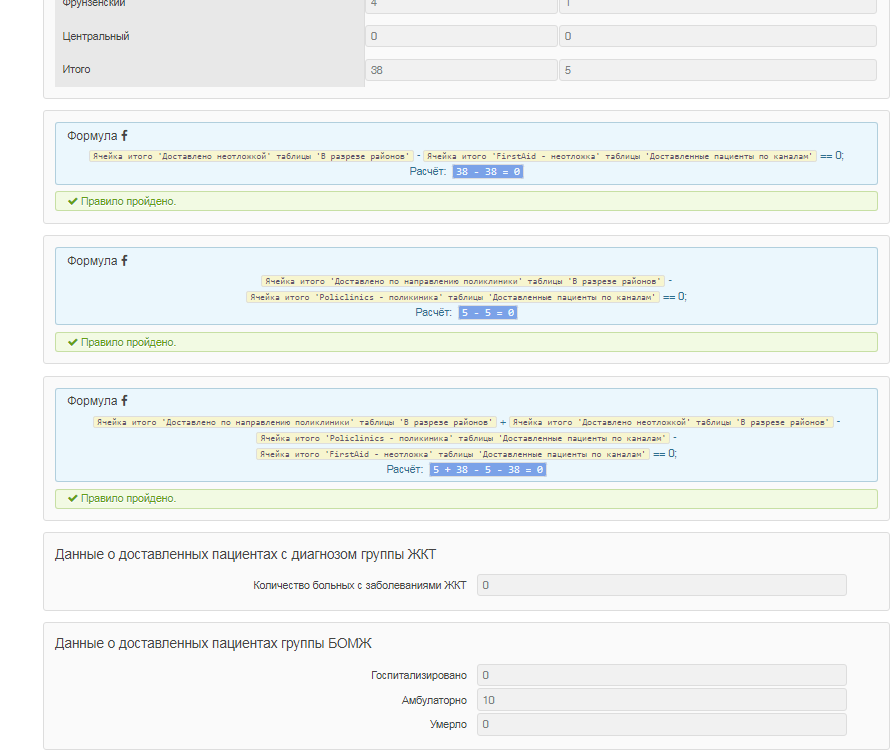 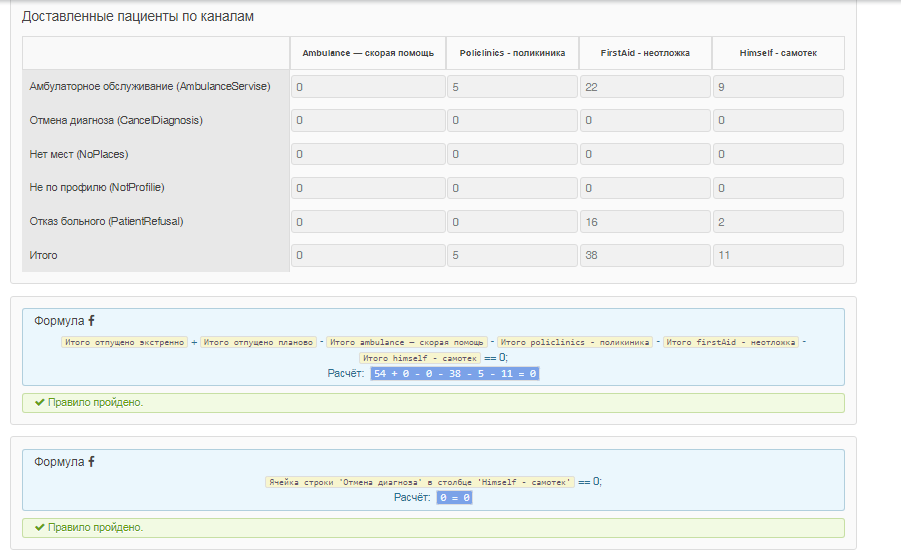 13
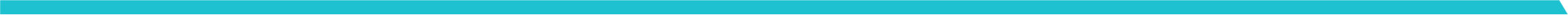 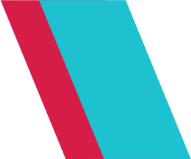 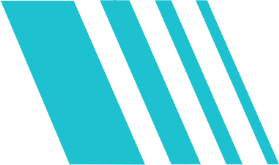 Контроль полноты и качества передаваемых данных
Основные ошибки передачи
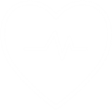 Нерегулярная передача данных. ( Необходимо данные передавать ежедневно !)


Стационары передают неверный штат коек, не соответствующий профильному распоряжению, считают койки нефункционирующими без подтверждения этого каким-либо распоряжением КЗ.

Неправильно вносится количество поступивших и выбывших, переводы.

Часть стационаров не передает данные по выпискам.

Вместо «0» подаются «пустые» поля.
14
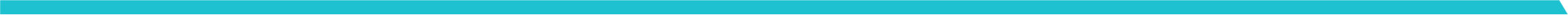 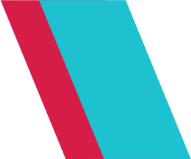 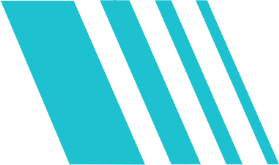 Интеграционные профили взаимодействия при передаче коечного фонда
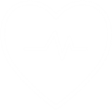 spbmiac.ru-здравоохранение>Подсистемы ГИС «РЕГИЗ»>Электронное информационное взаимодействие при экстренной госпитализации
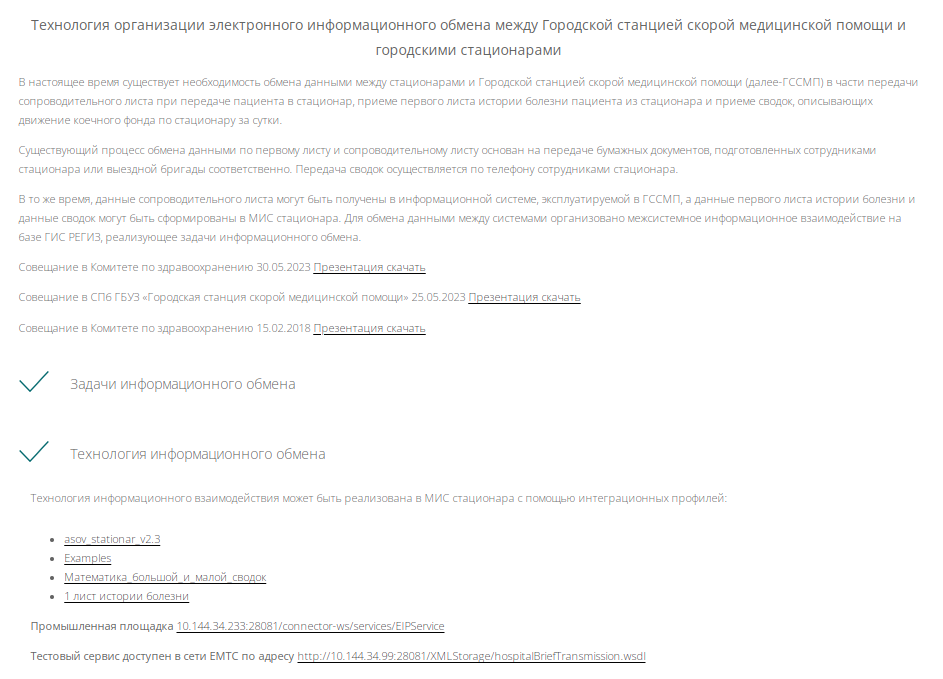 Попов Петр Станиславович,  576-22-26, Popovp@spbmiac.ru
Стаценко Полина Игоревна,   576-22-26, StacenkoP@spbmiac.ru
15
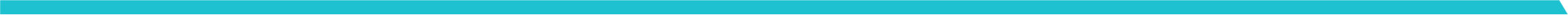